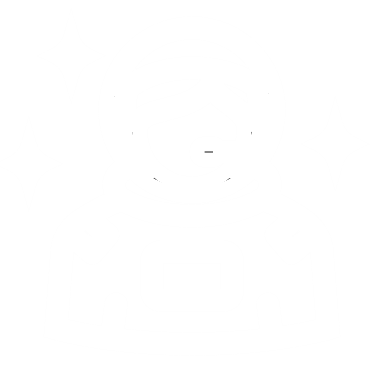 Vesmír
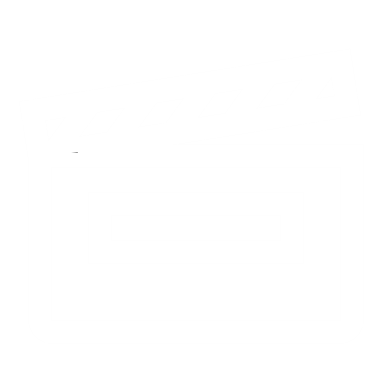 Prezentace
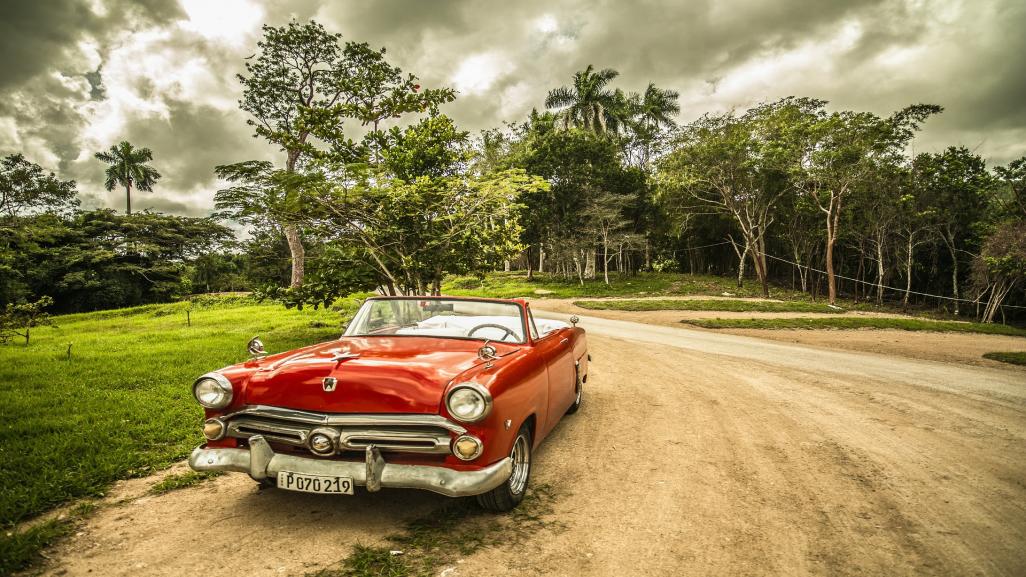 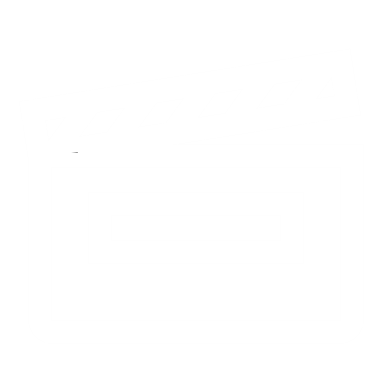 Prezentace
TEXT
 ZDE
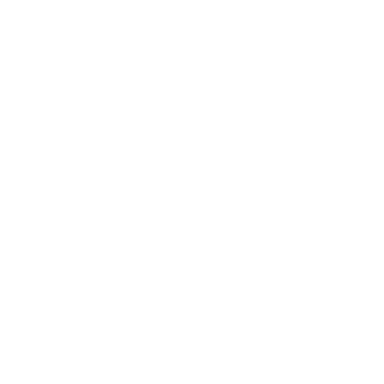 Ekonomika
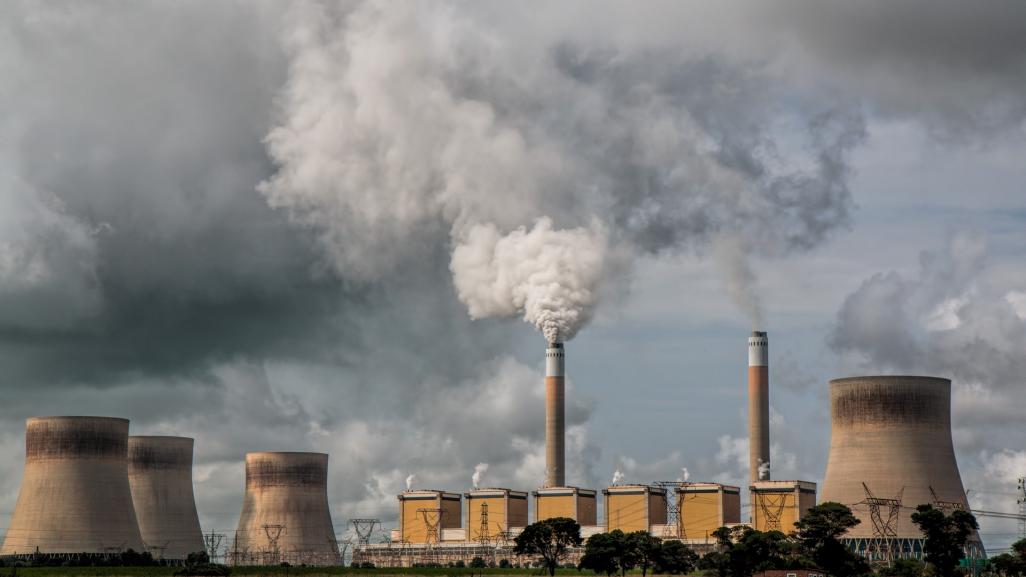 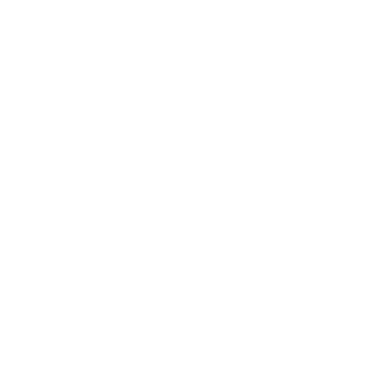 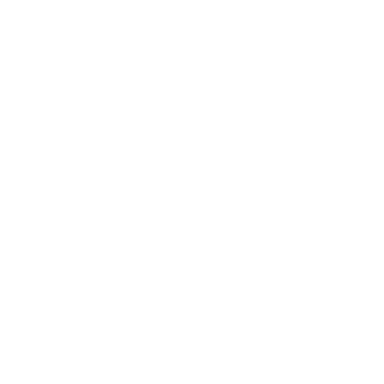 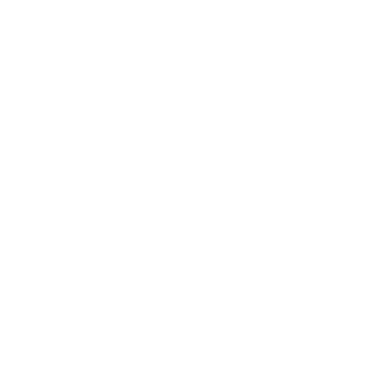 Ekonomika
TEXT
 ZDE